Cosc 5/4730
Android: Preferences  and user settings data
Preferences
It’s normally a good idea to allow a user to setup some preferences for an application
Example: Username
It’s saved data between runs about how the application should run.
This adds a level of professionalism as well to the app, since the preferences are handle just same as preferences for the rest of device, including look and feel.
Android provides a preferenceActivity and PreferenceFragment to do this
now androidx.preference it's PreferenceFragmentCompat. there is no prefenceActivity
Preferences (2)
The bulk of the work is in the xml document
The preferenceActivity and preference fragment only provide a place to show the xml document.
The preferenceActivity is deprecated at API 13+
So we use an activity and preferenceFragment.
PreferenceFragment
The code is basically the same, but in a fragment.
public class PrefFrag extends PreferenceFragment {
  @Override
   public void onCreate(Bundle savedInstanceState) {
       super.onCreate(savedInstanceState);
       addPreferencesFromResource( 
                                    R.xml.preferences);
    }
}
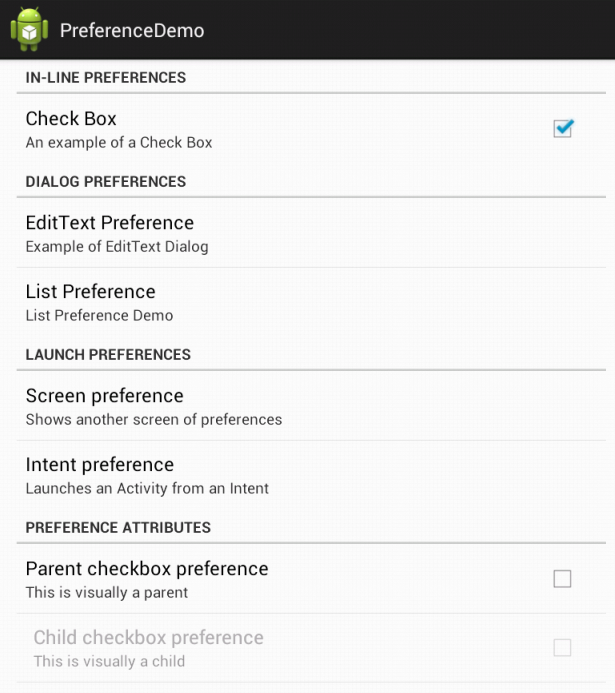 Preferences xml
You need to create an xml for the preferences
Preferences are kept be application sessions by default.
<PreferenceScreen …>
<PreferenceCategory …>
…   in-line preference
</PreferenceCategory>
<PreferenceCategory …>
… </PreferenceCategory>
</PreferenceScreen>
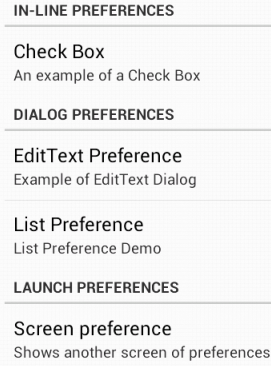 CheckBoxPerference
On (true) or off (false)
<CheckBoxPreference
  android:key="checkbox_preference“
key used by application to find out the value.
  android:title="Check Box"
  android:summary="An example of a Check Box" />
Also, you can also set a default value as well.
android:defaultValue="false"     Ie off by default
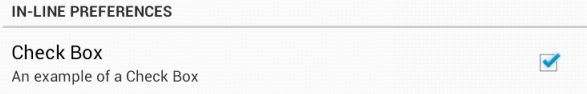 EditTextPreference
<EditTextPreference
    android:key="edittext_preference"
    android:title="EditText Preference“
    android:defaultValue=""
  android:summary="Example of EditText Dialog"
   android:dialogTitle="Enter your Name" />
ListPreference
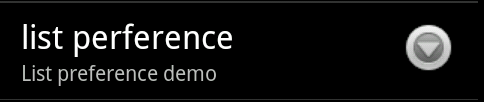 <ListPreference
android:entries="@array/entries_list_preference"
android:entryValues="@array/entryvalues_list_preference"
android:dialogTitle="list preference example“
android:summary="List preference demo" 
android:key="list_preference"
android:title="list perference"
/>
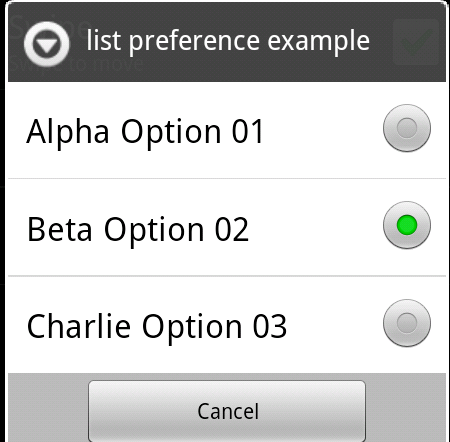 Arrays and xml
In the values directory
created a file called “arrays.xml”
<resources>
<string-array name="entries_list_preference">
    <item>Alpha Option 01</item>
    <item>Beta Option 02</item>
    item>Charlie Option 03</item>  
</string-array>
<string-array name= "entryvalues_list_preference">
        <item>alpha</item>
        <item>beta</item>
        <item>charlie</item>  
    </string-array>
</resources>
Switch preference
It's a toggle
<SwitchPreference    android:key="switch_key"    android:title="switch Preference"    android:defaultValue="true" />
Note this is available in androidx, but in v7 is switchprefencecompat
Multiselect
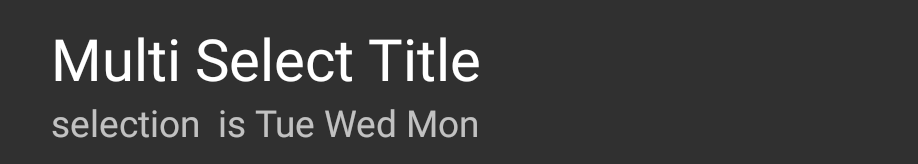 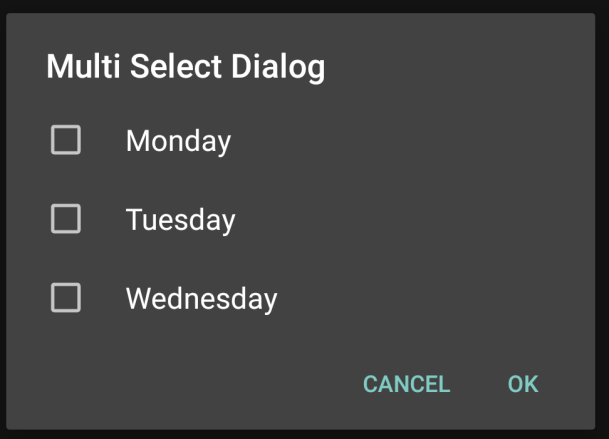 <MultiSelectListPreference
        android:dialogTitle="Multi Select Dialog"
        android:key="multiselect_key"
        android:summary="Does this show?"
        android:title="Multi Select Title"
        android:entries="@array/weekdays"
        android:entryValues= "@array/weekdays_values"
      android:defaultValue= "@array/empty_array"
        />
Arrays.xml file
 <string-array name="weekdays">
        <item>Monday</item>
        <item>Tuesday</item>
        <item>Wednesday</item>
    </string-array>

    <string-array name="weekdays_values">
        <item>Mon</item>
        <item>Tue</item>
        <item>Wed</item>
    </string-array>

    <string-array name="empty_array">
    </string-array>
Next screen
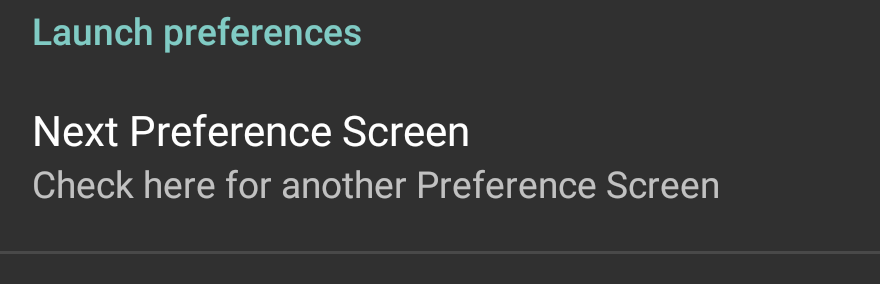 Create a separation of settings, but using the same xml doc.
 <PreferenceScreen
            android:key="screen_preference"
            android:summary="Check here for another Preference Screen"
            android:title="Next Preference Screen">
You can place more preferences here that will be shown on the next screen.
            <CheckBoxPreference
               android:key= "next_screen_checkbox_preference"
                android:summary="Next Screen Check Box Demo, but in the same xml"
                android:title="Next Screen Check Box" />
   … more preferences here
</PreferenceScreen>
Access the preference
In your java code, likely in onResume(…)
onResume is called when you app gets the screen back from the preferences screen!
Also called when the application starts.
 code look something like this:
SharedPreferences prefs = PreferenceManager.getDefaultSharedPreferences (getBaseContext());
Now you get the preferences with 
abstract Map<String, ?> getAll()   OR
getBoolean(key, defaultvalue), getInt(key,defvalue), getString(key, defaultvalue), …
preference example
prefs is declared on last slide
boolean useSensor = prefs.getBoolean(“sensorPref” , false);
get the sensorPref key, if not found, default is false.
string text = prefs.getString(“textPref”, “”);
string list = prefs.getString(“list_preference”,””);
Note, if you had set integer or floats as the entryValues, then you want to get them as getInt or getFloat.
MultiSelectList preference values.
Getting the values from a multiselectListPreference.
mMultiSelectListPreference = (MultiSelectListPreference) getPreferenceScreen().findPreference("multiselect_key"); 
This returns a Set<String> with the name listed which were selected.
Note, you can't guarantee order in the set.
This will create a simple string, for the summary.
String list = "";Set<String> selections = mMultiSelectListPreference.getSharedPreferences() .getStringSet("multiselect_key", null);for(String s: selections) {   list += s + " ";}mMultiSelectListPreference.setSummary("selection  is " + list );
Compatibility (without fragments)
getSupportFragmentManager().beginTransaction().replace(android.R.id.content, new PrefFrag()).commit();
android.R.id.content allows you to display the fragment even if you are not using fragments.
Example code
The PreferenceDemo has the code from all in.
myPreferenceFragment shows everything covered so far.
PreferenceupdateFragment show the next stuff
Where we have "live" updates of the data.
Preferences android:summary
It maybe that instead of you want a the current value listed, instead of the descriptions as I have listed here.
You will need to implement a listener in PreferenceFragment called OnSharedPreferenceChangeListener
See the dialog example for how to implement the code.
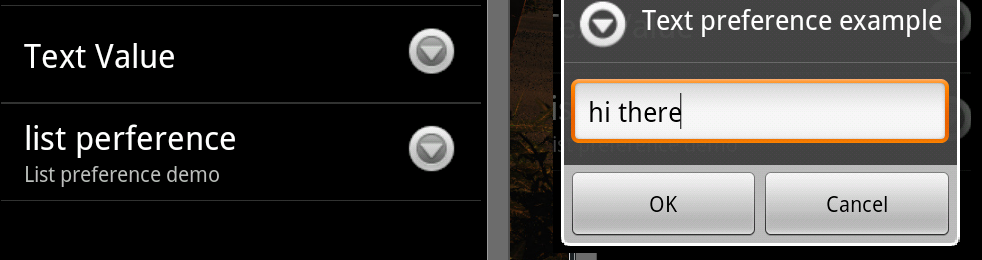 Code
Setup some variables in onCreate(…) of the fragment.
 // Get a reference to the preferences, so we can dynamically update the preference screen summary info.
Example from the code example:
  	mEditTextPreference = (EditTextPreference)getPreferenceScreen().findPreference("textPref"); 
	mListPreference = (ListPreference)getPreferenceScreen().findPreference("list_preference");
Implement the OnSharedPreferenceChangeListener in the fragment
@Override
public void onSharedPreferenceChanged(SharedPreferences sharedPreferences, String key) {
        if (key.equals("textPref")) {  //where textPref is the key used in the xml.
      	mEditTextPreference.setSummary( "Text is " + sharedPreferences.getString("textPref", "Default"));
       }  else if (key.equals("list_prefrence")) {
       	mListPreference.setSummary("Current value is " + sharedPreferences.getString(key, "Default")); 
       }
}
Code (2)
Setup to read and setup the summary fields in the onResume() and setup the listener.
Remove the listener in the onPause()
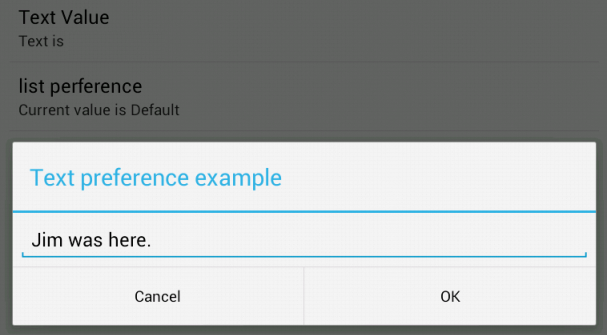 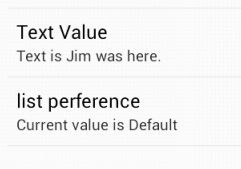 preferences xml
Only covered a good subset of the preferences xml, but this is not a complete list.
see http://developer.android.com/reference/android/preference/Preference.html for more information.
androidx library
A note
The support preference libraries were setup so api 8+ would support all the new preferences that happened in API 14. 
Initially, androidx preferences were put in the legacy group as well.
But it was moved out of legacy and new features are being added the androidx.preference library (and added to jetpack as well!)
https://developer.android.com/guide/topics/ui/settings 
it appears the androidx library is diverging from the "standard" preferences.
Declaring nested hierarchies within the same XML resource using a nested <PreferenceScreen> is no longer supported. You should use nested Fragment objects instead.
https://developer.android.com/guide/topics/ui/settings
Support preference
Support preference setup
implementation 'androidx.preference:preference:1.1.1'
Almost everything works the same.
in the xml, change it to <androidx.preference.PreferenceScreen

You also need to add theme to the style.xml or it will force close.
<item name="preferenceTheme">@style/PreferenceThemeOverlay</item>
Major change (1)
One major difference
"Next" screen preferences are no longer allowed.  ie, <preferencescreen …> as subs.
So separate your preferences into separate xml files and PreferenceFragmentCompat fragments to load them.

In the "main" xml preference, where you want the sub screen to show, add a new preference object
example:  (red is the name of the fragment).
 <Preference
        app:title="Advanced Support Preferences"
        app:summary="Sample preferences with advanced attributes"
        app:fragment="edu.cs4730.supportprefencedemo.AdvancedPreferenceFragment"/>
Major change (2)
@Override
    public boolean onPreferenceStartFragment(PreferenceFragmentCompat caller, Preference pref) {
        // Instantiate the new Fragment
        final Bundle args = pref.getExtras();
        final Fragment fragment = getSupportFragmentManager().getFragmentFactory().instantiate(
                getClassLoader(),
                pref.getFragment());
        fragment.setArguments(args);
        fragment.setTargetFragment(caller, 0);
        // Replace the existing Fragment with the new Fragment
        getSupportFragmentManager().beginTransaction()
                .replace(R.id.settings_container, fragment)
                .addToBackStack(null)
                .commit();
        return true;
    }
In the activity (likely main), you need to add a callback for the preference callback change.  
Not sure how this interacts with arch.navigation or if you can call preferencefragment via arch.navigation.

… implements PreferenceFragmentCompat.OnPreferenceStartFragmentCallback {

    ...
example code
supportPreferenceDemo
Demos a all the same as the preferenceDemo.
myPreferenceActivity and myPreferenceFragment are preferenceFragmentCompat
With the onpreferencestartscreen callbacks
 PreferenceupdateFragment has the summary code in the fragment

Note the example will use myPreferenceFragment in the MainActivity and the myPreferenceActivity to show how just use them without a framelayout.
References
https://developer.android.com/jetpack/androidx/releases/preference 
https://developer.android.com/guide/topics/ui/settings 
http://developer.android.com/reference/android/preference/PreferenceActivity.html
http://developer.android.com/reference/android/preference/PreferenceFragment.html 
older and maybe less useful now.
http://stackoverflow.com/questions/7112706/preferencefragment-alternative-for-the-android-compatibility-api
http://android-er.blogspot.com/2012/07/example-of-using-preferencefragment.html
http://gmariotti.blogspot.com/2013/01/preferenceactivity-preferencefragment.html
http://www.cs.dartmouth.edu/~campbell/cs65/lecture12/lecture12.html
https://stackoverflow.com/questions/32487206/inner-preferencescreen-not-opens-with-preferencefragmentcompat and the github example code at https://github.com/madlymad/PreferenceApp
Q
A
&